Rozložení s nadpisem
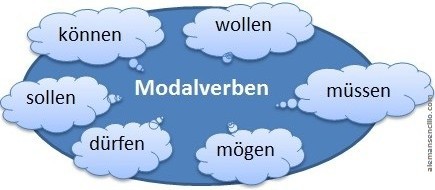 Podtitul
Konjugation (časování)
im Singular: unregelmäßig
im Plural: regelmäßig
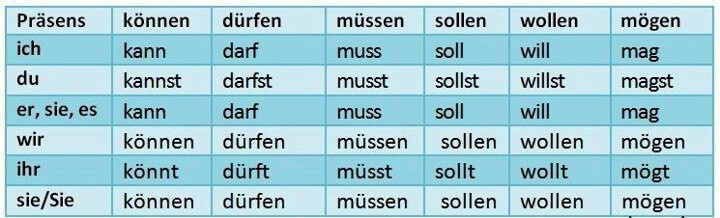 Konjugation (časování)
změna kmenové souhlásky v jednotném čísle
tvary 1. a 3. osoby j. č. jsou identické
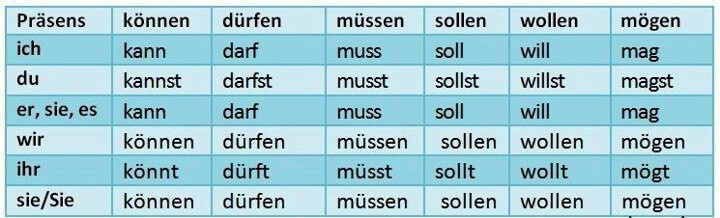 Slovosled
ve větě většinou s jiným slovesem
druhé sloveso: na konci věty
způs. slov. se časuje, význam. slov. se nemění
Ich will heute Abend mit Peter ausgehen.
Ich will für die Klassenarbeit lernen.
Du sollst um 23 Uhr zu Hause sein.
Sie dürfen hier nicht rauchen.
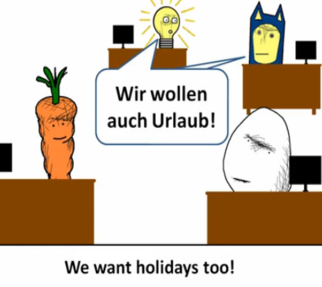 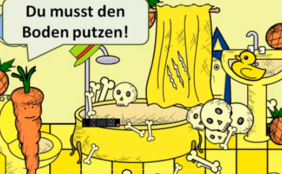 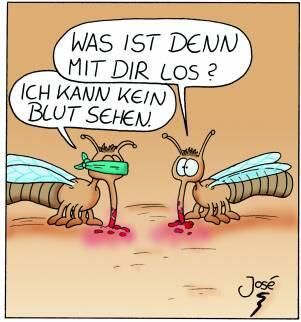 ORIGINALVIDEO - https://www.youtube.com/watch?v=1EMFt7m_8yE 
MIT DEM TEXT- https://www.youtube.com/watch?v=lv-vYsVELTM